THE PAPER GAME!AKA FISHBOWL
TAMATSU 3rd YEAR
THE PAPER GAME
There are 12 pieces of paper in the middle
Take one out, and describe it to the person on your left.
When they guess correctly, take another one.
You cannot use the words on the paper
You have one minute, then it moves to the next person.
EXAMPLE
It’s an animal.
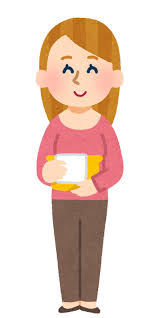 A cat!
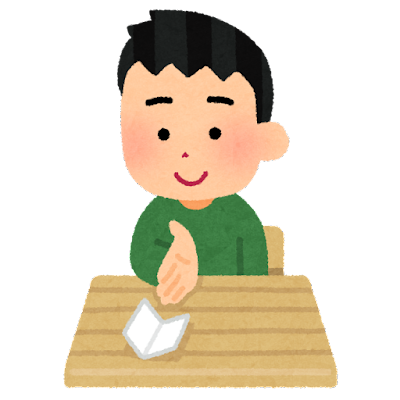 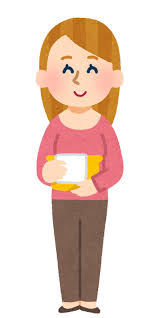 No it can fly!
It’s a bird!
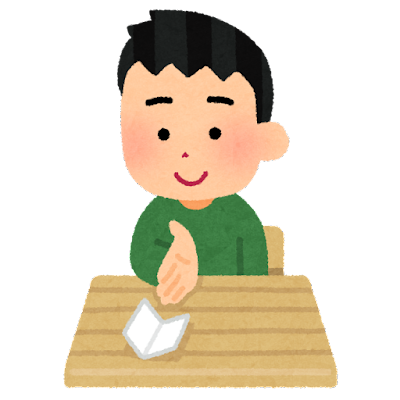 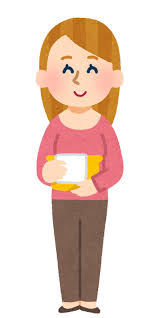 OK! For me, birds are good.
?
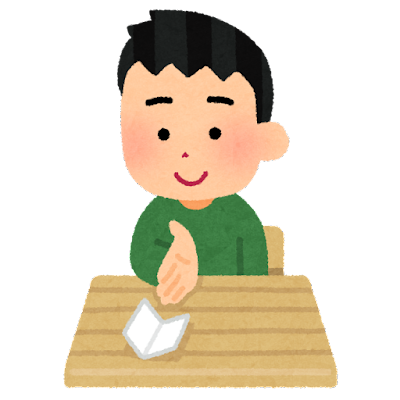 “For me, birds are good.”
I like birds
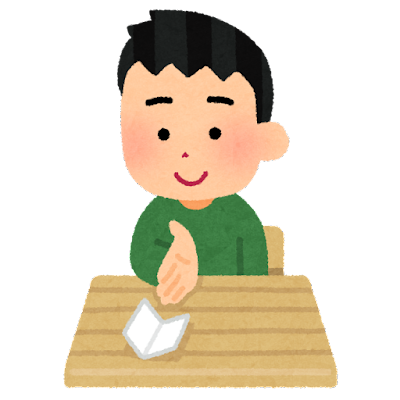 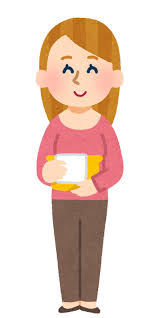 Correct!
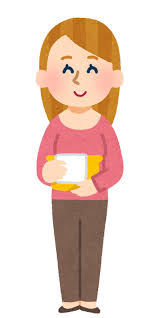 Next piece of paper…
Play like this for one minute, then do it with the next pair
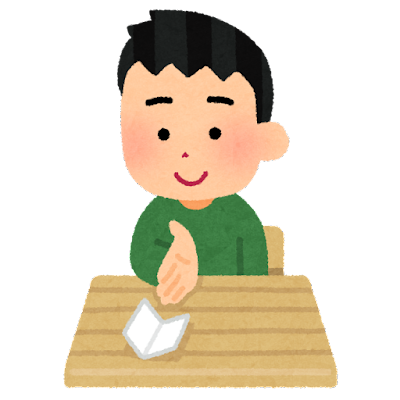 TEAMS
Take turns, clockwise, ask the person next to you.
C
C
D
D
B
or
B
A
A
E
SCORE
Amy+Bob = 		1
Bob + Chris = 	3
Chris +Daisuke = 	4
Daisuke +Amy = 	1
4
Daisuke
Chris
Write it down on the
score sheet under 
ROUND 1
3
1
Amy
Bob
KEEP YOUR 
PIECES OF PAPER
1
Round 2
The same… with gesture this time! No words!
Round 3
Only one word! No gesture!
PLAY THIS GAME WITH YOUR FRIENDS AND FAMILY!MAKE YOUR OWN SENTENCESGOOGLE “FISHBOWL GAME”
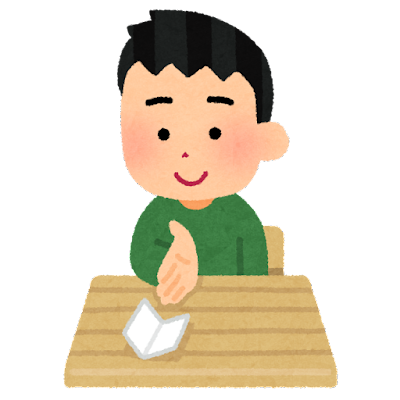